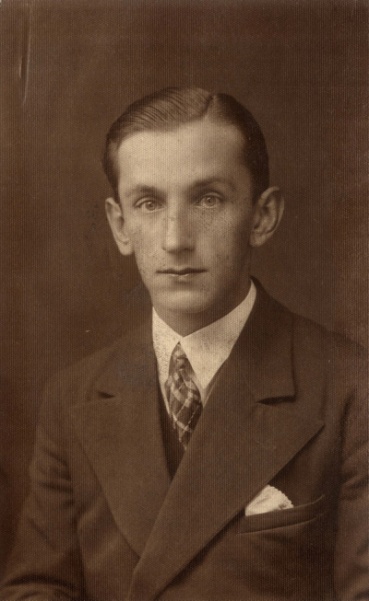 Roman   Czernecki 
(1904-1986)

Patron 
Gimnazjum Publicznego 
w Słupi
Pochodzenie
Roman Czernecki pochodził z kresów wschodnich, z wykształconej rodziny,                  która od pokoleń przykładała wagę                           do edukacji. Jego dziadek, Wacław Czernecki, późniejszy właściciel majątku ziemskiego                       w Sielcu, pow. sokalski, ukończył studia na Uniwersytecie Wiedeńskim. Zanim zajął się prowadzeniem majątku pracował w Zakładzie Naukowym im. Ossolińskich we Lwowie. 
   Przez jakiś czas sprawował godność marszałka powiatu sokalskiego.
Ojciec Romana Czerneckiego, Zenon,                       po ukończeniu studiów wyższych w Wiedniu przejął z rodzinnego domu zamiłowanie do wiejskiego, spokojnego życia: został zarządcą dużego majątku ziemskiego w Horbkowie należącego do przyjaciół rodziny.
Roman Czernecki  
  urodził się 14 maja 1904 roku w Sielcu. Ukończył filozofię i filologię polską na Uniwersytecie Jana Kazimierza  we Lwowie.
Etap z życia                                                Profesora Romana Czerneckiego
SŁUPIA



                                                                                  Dwór w Słupi
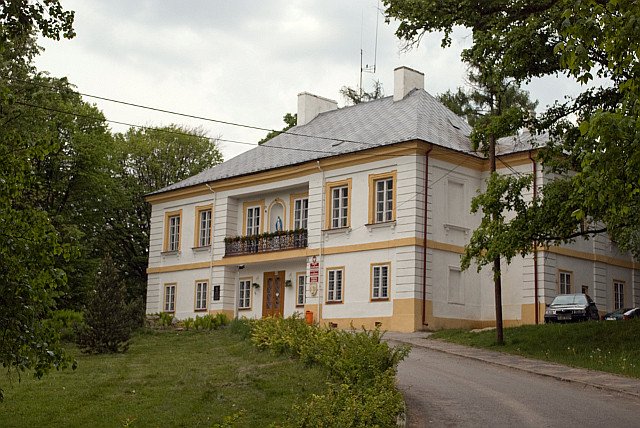 II wojna światowa -czas okupacji
Trudny czas okupacji oraz sytuacja materialna zmusiła Romana Czerneckiego i jego rodzinę do zamieszkania w Słupi. To tu mieszkali znajomi: współwłaściciel majątku ziemskiego            p. Byszewski i administrator majątku                      p. Krynicki, którzy przyjęli ich z „otwartymi ramionami”. Mimo pewnych trudności związanych z chorobą syna Andrzeja dotarli    oni z Kielc do Słupi.
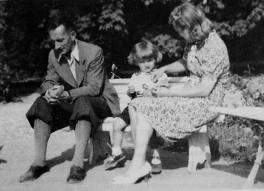 Roman Czernecki
 wraz z żoną i synem Andrzejem w ogrodzie dworu w Słupi
Początki tajnego nauczania
Roman Czernecki otworzył  minigimnazjum i liceum.                      I klasa gimnazjum liczyła 3 uczniów, II klasa - 2 uczniów, III klasa - 4 uczniów i  IV -  2 uczniów.                              Natomiast w klasie I liceum pobierało naukę 3uczniów, a w II klasie liceum 2 uczniów. 
   Inaugurację roku szkolnego rozpoczęto Mszą Świętą. Odśpiewano Mazurka Dąbrowskiego. 
   Patron dzisiejszego gimnazjum przemówił                            do młodzieży. 
   Poruszył kwestie: „nieprzemieniającej wartości wiedzy ludzkiej w porównaniu z nietrwałymi wartościami materialnymi oraz konieczność nacechowanej godnością postawy Polaka żyjącego pod okupacją”.
Pierwsi pracownicy
Do nauczania młodzieży Roman Czernecki przydzielił ks. Franciszka Pałysiewicza, 
   p. Wierę Wołkowicką byłą nauczycielkę                       j. francuskiego i angielskiego,                                              p. Wacława Krynickiego studenta biologii                           i geografii, p. mgr Irenę Michalewską nauczycielkę historii, p. inż. Władysława Michalewskiego, który wykładał matematykę, fizykę i chemię. Roman Czernecki nauczał                          j. polskiego, j. łacińskiego i propedeutyki filozofii.
Tajne komplety
Szkoła w Słupi była ośrodkiem konspiracyjnego szkolnictwa. Po dwóch latach działalności gimnazjum i liceum przekształcone                                       z dworskiego w chłopskie, rozmieszczone po chłopskich chałupach, pozostawało pod opieką   i protektoratem wsi. Z roku na rok liczba uczniów rosła. 
„Nauka w Słupi i we wsiach okolicznych stała się modna. Do  dobrego tonu w środowisku chłopskim należało pochwalenie się, że córka zdała egzamin do gimnazjum albo, że syn jest  już w drugiej klasie gimnazjum (…)”
Roman Czernecki i uczniowie partyzanci
W maju 1942 roku dyrektorowi Romanowi Czerneckiemu zostało wręczone upoważnienie przewodniczenia na egzaminach dojrzałości. 
Tego samego miesiąca Powiatowa Komisja Oświaty i Kultury przydzieliła Romanowi Czerneckiemu funkcję przedstawiciela szkolnictwa średniego.
1 czerwca 1942 roku decyzją władz Polski Podziemnej, placówce słupskiej nadano tytuł GIMNAZJUM  i  LICEUM  ZIEMI  WŁOSZCZOWSKIEJ
    (GiLZW) w Słupi Jędrzejowskiej
Było to jednoznaczne z nadaniem szkole uprawnień państwowych.
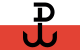 Utrzymanie tak rozległej tajnej organizacji szkolnej            i zapewnienie jej bezpieczeństwa  graniczyło                        z cudem. Cud ten był ciężko wypracowany:                           Roman Czernecki sam będąc członkiem AK (pseudonim „Wrzos”), pozostawał w ścisłym kontakcie  z dowództwami rozbudowanych na tym terenie leśnych oddziałów AK, BCh i AL, a one ściśle współpracowały dla zapewnienia ochrony tajnym kompletom nauczania. Dzięki działaniom wywiadów tych organizacji, w porę wysyłających ostrzeżenia, udało się uniknąć wielu wpadek                                       i dekonspiracji.
Dotacje i nagrody
W roku szkolnym 1942/1943 pod koniec czerwca Tajne Nauczanie otrzymało 
  od Delegata Rządu okręgu radomskiego                        za pośrednictwem wizytatora dotację                           w wysokości 3750zł, a to pozwoliło rozwijać szkolnictwo.
Otwarcie Filii Tajnego                        Uniwersytetu Jagiellońskiego
Roman Czernecki chcąc założyć Filię Tajnego UJ, złożył propozycję dr Małeckiemu, wybitnemu działaczowi konspiracyjnemu i uzyskał jego akceptację. Ostatecznie zadecydowano                                   o utworzeniu kierunku lekarskiego, filozoficznego, polonistyki, rolnictwa, ekonomii                      i prawa. Uzgodniono lokalizację kursów w Słupi                     i Sędziszowie oraz terminy wykładów, ćwiczeń, konsultacji i kolokwiów. Zajęcia te prowadzili wytypowani przez dziekana samodzielni                          i pomocniczy pracownicy.
Bilans zysków
W ciągu blisko pięcioipółletniej pracy ośrodek słupski objął nauczaniem 938 dziewcząt                       i chłopców.
Egzamin dojrzałości złożyło 98 osób.
Na kursach uniwersyteckich podjęło studia  98 młodych ludzi.

  Była to działalność zawsze niebezpieczna                   i grożąca dekonspiracją i represją. Wielu nauczycieli tajnego nauczania w Słupi zostało rozstrzelanych bądź zginęło w obozach.
Szkoła przetrwała trudne lata wojny                             i przeniosła swoją działalność do pobliskich Szczekocin...
Ślady przeszłości są ciągle żywe…Tablica pamiątkowa poświęcona wybitnemu Profesorowi Romanowi Czerneckiemu                                        w Gimnazjum Publicznym                                                         im. Romana Czerneckiego w Słupi
Tablica pamiątkowa umieszczona w dawnym dworze                                 (obecnie w Urzędzie Gminy Słupia)                                                                                  „W tej wsi, w czasie okupacji hitlerowskiej powstały                     i działały: Tajne Liceum i Gimnazjum oraz Filia Tajnego Uniwersytetu Jagiellońskiego z wydziałami filozoficznym, polonistycznym, lekarskim, rolnictwa, ekonomii i prawa”
Panie Profesorze Romanie Czernecki,

   My uczniowie gimnazjum dziękujemy Panu za wspaniałą lekcję patriotyzmu i postawy obywatelskiej.
   Dziś nasi nauczyciele kontynuują „dzieło” zapoczątkowane przez Pana, a Edukacyjna Fundacja im. prof. Romana Czerneckiego pomaga młodzieży rozwijać talenty i uzdolnienia w najlepszych liceach                      w Polsce.
                                        
                                                         Z poważaniem,

Michał Stępień
uczeń Gimnazjum Publicznego
im. Romana Czerneckiego w Słupi
DZIĘKUJĘ 
 
 ZA  

UWAGĘ


Źródło: Roman Czernecki „Z Krzemieńca, Borysławia…”,
http://www.efc.edu.pl